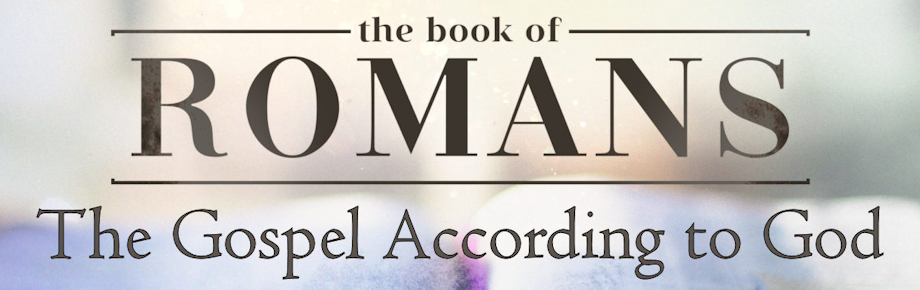 The Believer’s Adoption (Part 3)
Romans 8:14-17
Sunday, May 18, 2025
Romans 8:12-14
12 So then, brethren, we are under obligation, not to the flesh, to live according to the flesh —  13 for if you are living according to the flesh, you must die; but if by the Spirit you are putting to death the deeds of the body, you will live. 14 For all who are being led by the Spirit of God, these are sons of God.
Romans 8:15-17
15 For you have not received a spirit of slavery leading to fear again, but you have received a spirit of adoption as sons by which we cry out, "Abba! Father!" 16 The Spirit Himself testifies with our spirit that we are children of God, 17 and if children, heirs also, heirs of God and fellow heirs with Christ, if indeed we suffer with Him so that we may also be glorified with Him.
Outline for Romans 8:14-17
The Holy Spirit leads us (14)
The Holy Spirit liberates us (15)
The Holy Spirit lightens us (16-17)
J.I. Packer
You sum up the whole of the New Testament teaching in a single phrase, if you speak of it as a revelation of the Fatherhood of the Holy Creator. In the same way, you sum up the whole New Testament religion if you describe it as the knowledge of God as one’s Holy Father.
J.I. Packer
If you want to judge how well a person understands Christianity, find out how much he makes of the thought of being God's child, and having God as his Father. If this is not the thought that prompts and controls his worship and prayers and his whole outlook on life, it means that he does not understand Christianity very well at all. For everything that Christ taught, everything that makes the New Testament new, and better than the old…is summed up in the knowledge of the Fatherhood of God. “Father” is a Christian name for God.
Douglas Moo
In ascribing to Christians indwelt by the Spirit the use of this same term in addressing God (Abba! Father!), Paul shows that Christians have a relationship to God that is like (though, of course not exactly like) Christ's own relationship to the Father. In adopting us, God has taken no half measures; we have been made full members of the family and partakers of all the privileges belonging to members of that family.
Cited in Moo, NICNT, p. 503
Outline for Romans 8:14-17
The Holy Spirit leads us (14)
The Holy Spirit liberates us (15)
The Holy Spirit lightens us (16-17)
Your word is a lamp to my feet And a light to my path
(Psalm 119:105)
1 Corinthians 2:10-12
10 For to us God revealed them through the Spirit; for the Spirit searches all things, even the depths of God. 11 For who among men knows the thoughts of a man except the spirit of the man which is in him? Even so the thoughts of God no one knows except the Spirit of God. 12 Now we have received, not the spirit of the world, but the Spirit who is from God, so that we may know the things freely given to us by God
Romans 8:16
The Spirit Himself testifies with our spirit
that we are children of God
Questions
What is our authority?  
What is it that directs us and to which we submit/yield ourselves?  
What is it that gives us comfort and assurance of salvation?  
Upon what do we base the assurance of our salvation?
Romans 8:16
The Spirit Himself testifies with our spirit
that we are children of God (NASB)
The Spirit Himself testifies to our spirit
that we are children of God
The Believer’s Adoption (Romans 8:14-17)
The Holy Spirit lightens us (8:16-17)
The testifying of the Spirit (16)
The Spirit Himself testifies…

When the Helper comes, whom I will send to you from the Father, that is the Spirit of truth who proceeds from the Father, He will testify about Me (John 15:26)
The Believer’s Adoption (Romans 8:14-17)
The Holy Spirit lightens us (8:16-17)
The testifying of the Spirit (16)
The testimony of the Spirt (16-17)
The Spirit Himself testifies to our spirit that…
But you have received the Spirit of adoption by whom [the Spirit] we cry out, “Abba! Father!” When we cry, “Abba! Father!” it is the Spirit testifying [confirming as true] to our spirit that we are the children of God.
1 Corinthians 12:3
Therefore I make known to you that no one speaking by the Spirit of God says, "Jesus is accursed"; and no one can say, "Jesus is Lord," except by the Holy Spirit.
The Believer’s Adoption (Romans 8:14-17)
The Holy Spirit lightens us (8:16-17)
The testifying of the Spirit (16)
The testimony of the Spirt (16-17)
The Spirit Himself testifies to our spirit that…
The believer’s transfer (16b)
The believer’s trust (17a)
1 Peter 1:3-4
3 Blessed be the God and Father of our Lord Jesus Christ, who according to His great mercy has caused us to be born again to a living hope through the resurrection of Jesus Christ from the dead, 4 to obtain an inheritance which is imperishable and undefiled and will not fade away, reserved [held in trust] in heaven for you,
Romans 8:31-32
31 What then shall we say to these things? If God is for us, who is against us? 32 He who did not spare His own Son, but delivered Him over for us all, how will He not also with Him freely give us all things?
The Believer’s Adoption (Romans 8:14-17)
The Holy Spirit lightens us (8:16-17)
The testifying of the Spirit (16)
The testimony of the Spirt (16-17)
The Spirit Himself testifies to our spirit that…
The believer’s transfer (16b)
The believer’s trust (17a)
The believer’s trials (17b)
1 Peter 4:12-16
12 Beloved, do not be surprised at the fiery ordeal among you, which comes upon you for your testing, as though some strange thing were happening to you; 13 but to the degree that you share the sufferings of Christ, keep on rejoicing, so that also at the revelation of His glory you may rejoice with exultation. 14 If you are reviled for the name of Christ, you are blessed, because the Spirit of glory and of God rests on you. 15 Make sure that none of you suffers as a murderer, or thief, or evildoer, or a troublesome meddler; 16 but if anyone suffers as a Christian, he is not to be ashamed, but is to glorify God in this name.
2 Corinthians 4:16-17
16 Therefore we do not lose heart, but though our outer man is decaying, yet our inner man is being renewed day by day. 17 For momentary, light affliction is producing for us an eternal weight of glory far beyond all comparison,
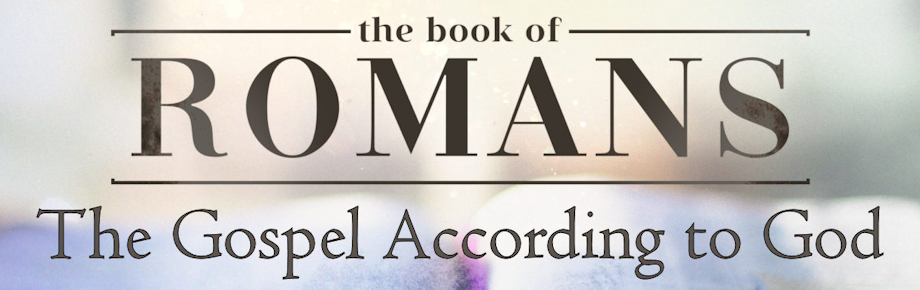 The Believer’s Adoption (Part 3)
Romans 8:14-17
Sunday, May 18, 2025